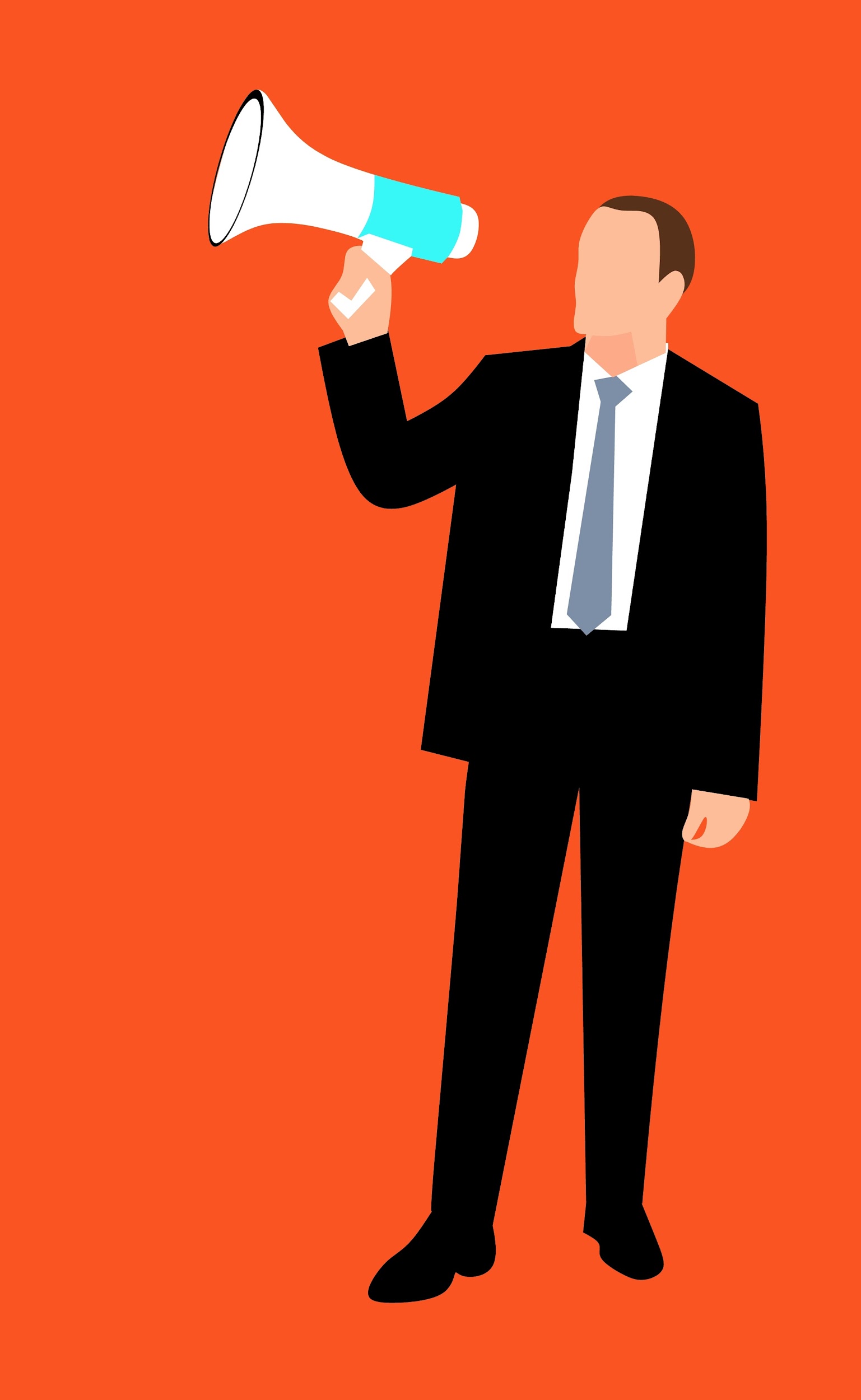 Speaking Confidently & Clearly
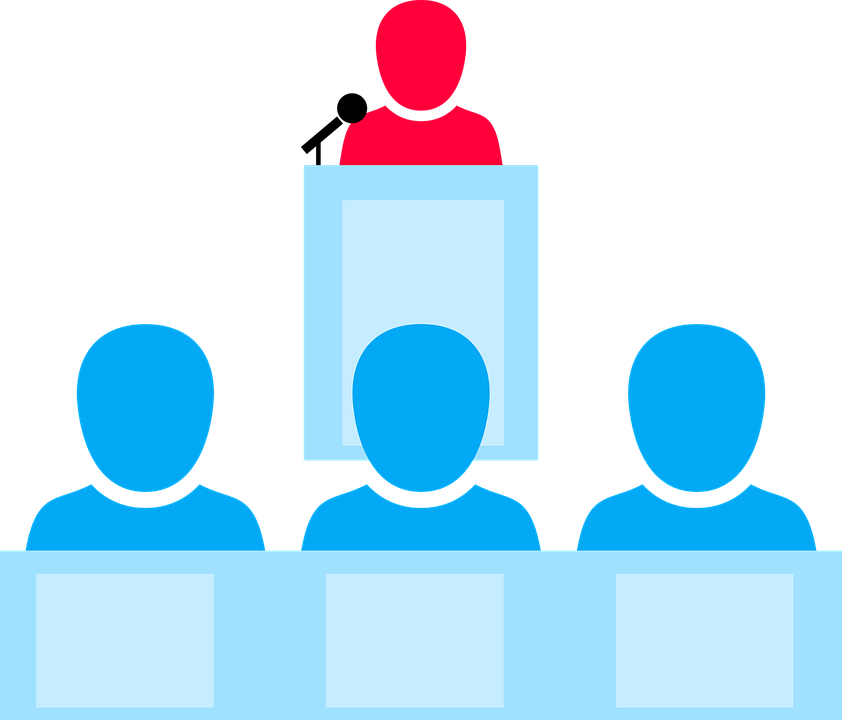 What makes a good speaker?
D0 NOT SPREAD
Increasing Clarity
01
And Speed
Ways to Increase Clarity
Record Yourself
Practice
Drills
So you can hear what parts you are tripping up on
You should be reading your case out- loud at least once a day
There are lots of speaking drills out there increase clarity
Drills
Pen-in-Mouth
Over-Enunciation
Over pronounce the words in your case. Don’t worry about speed, this is about clarity
Read your case with a pen in your mouth, then read again with no pen
“And” Drill
Stick Your Tongue Out
Forcing yourself to speak around your tongue will make you speak more clearly
Add the word “and” between every single word. This increases speed and clarity
Let’s Try Them!
Thanks to the field of linguistics we know much about the development of the 5,000 plus languages in existence today. We can describe their grammar and pronunciation and see how their spoken and written forms have changed over time. For example, we understand the origins of the Indo-European group of languages, which includes Norwegian, Hindi and English, and can trace them back to tribes in eastern Europe in about 3000 BC. 
So, we have mapped out a great deal of the history of language, but there are still areas we know little about. Experts are beginning to look to the field of evolutionary biology to find out how the human species developed to be able to use language. So far, there are far more questions and half-theories than answers.
Let’s Try Them!
The blue bluebird blinks.

Three free throws.

What time does the wristwatch strap shop shut?

Strange strategic statistics.

Freshly fried flying fish, freshly fried flesh.
Increasing Confidence
02
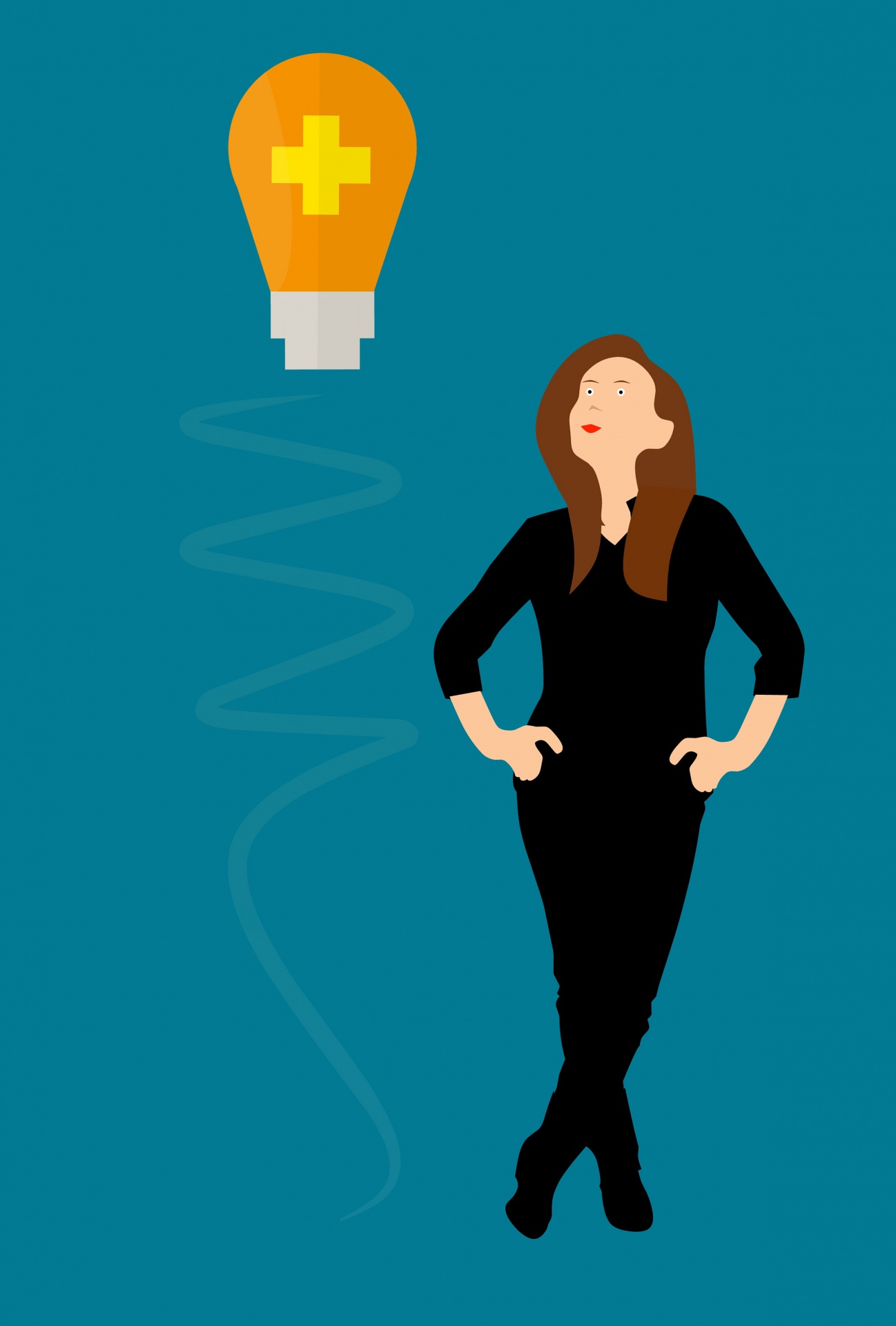 Nothing helps your confidence more than knowing your case!
Visualization Exercise
What feelings do you feel?
How does your voice sound?
What adjectives would you use to describe your vocal delivery?
What is your stance like?
How relaxed do you feel (1-10 scale?)
How well are you able to handle any questions?
How confident do you feel (1-10 scale?)
What do people say to you afterwards?
Imagine yourself doing the best you’ve ever done in a debate round, and then hold onto that visual as you answer these questions
Confident Speaking
Your Attitude
Fake it till you make it, confidence is a state of mind
Your Tone & Clarity
Being more clear and authoritative makes you more confident
Reducing Filler Words
The less “um’s” the more confident you sound
Knowing Your Info
The more you know, the more confident you will be
How to Reduce Filler Words
Listen to Yourself
Embrace the Silence
“Um” Drill
Record and then count the number of filler words/phrases you use. Take note of where you are most likely to use filler words
Instead of using a filler word, pause and say nothing. Practice by closing your mouth where you would normally say um
Impromptu topic for 1 Minute, 30 Secs. You have to start over every time you use a filler word
Other Tips
03
To Improving your Speaking Ability
Speak Loud
Volume also increases confidence
Say each word loudly
1
Say each word slowly
2
Before talking, please swallow
3
Say every sound in every word
4
Posture and Eye Contact Exercises
Try to maintain this good sitting posture while while answering the following questions:
Sit up straight in your chair (no slouching)
Put your feet flat on the floor if your legs are long enough to touch
Center your head (don’t turn it more to either the left or right side)
Raise your head and look forward (don’t tuck your chin)
1
What is your name?
What grade are you in?
What is your’s teacher name this year?
What is your favourite subject in school?
2
Time to Relax and Stretch
1
Shoulder stretch
2
Neck stretch
Place left hand on right shoulder. Have elbow parallel to floor. Place right hand on left elbow and gently push toward right shoulder
Place your right hand over the top of your head and use the tip of your fingers to pull your head towards your right shoulder
3
Shoulder swing
4
Circle head roll
Stand up and place your arms at your side. Swing your right arm up and in front of you, and swing the left arm in back of you
Move your head down (tuck your chin) and then proceed to turn your neck and head in a circle. Roll your head in a full circle and repeat
Vocal Strengthening Exercises
A lot of increasing your vocal ability is in the breath!
Take a deep breath and hold it for five seconds. Repeat five times
Take a deep breath and say “ee” for five seconds. Repeat five times
1
3
Take a deep breath and say “ah” for five seconds. Repeat five times
Push down with both hands, and say a quick “ah”. Repeat five times
2
4
Breathing Exercises
1st
2nd
3rd
In this first step, please stand up or sit in a firm chair near you
Pull your shoulders back and stand or sit up straight
Put one hand on your stomach / diaphragm above your waist
4th
5th
6th
Breathe in through your nose and feel your stomach move out
Slowly breathe out through your mouth and feel you stomach
Practice breathing in and out at least five times per day
Vocal Strengthening Exercises
Say the following numbers. Start in a soft voice and gradually increase to a very loud voice
1
2
3
50 db level (whisper)
60 db level
70 db level
4
5
80 db level
90 db level (shout)
Two Truths & A Lie (With Questions)
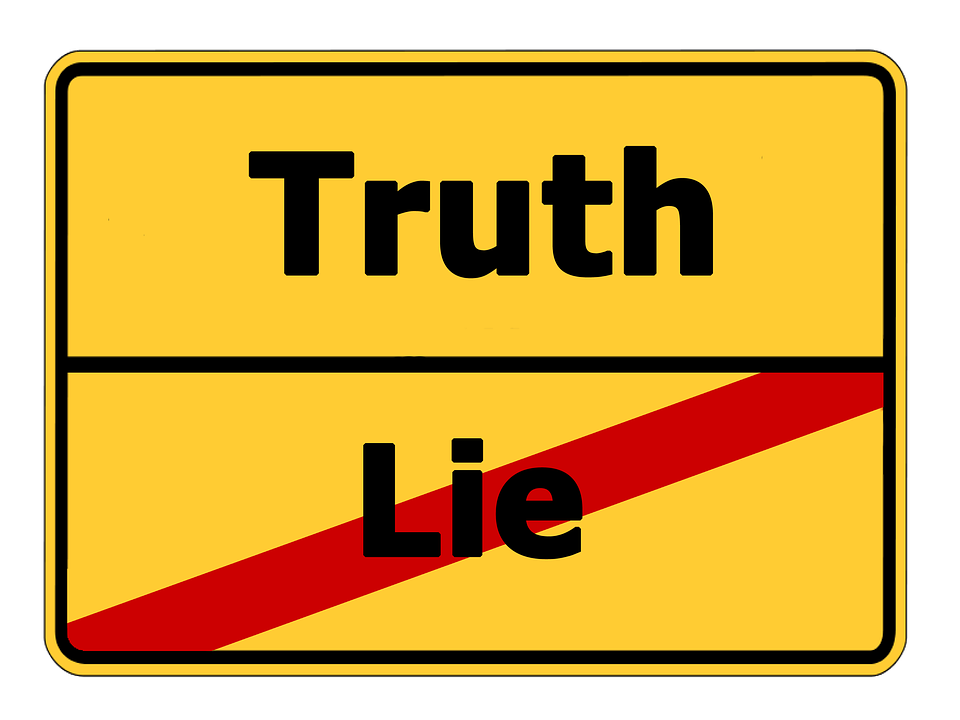 Rules: Come up with two truths and a lie! Each person in the group gets to ask you ONE question and you must respond. See if the group can figure out the lie
In Conclusion:
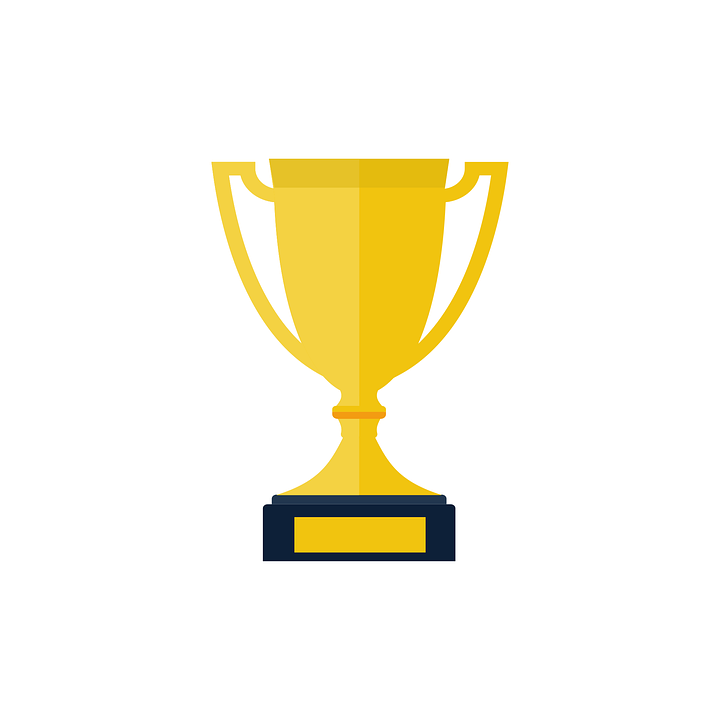 Speaking requires PRACTICE, you should be working on this for 5 - 10 minutes every day if you want to become a top speaker!

If you want more information/tips/drills, this is a helpful resource!